Канск
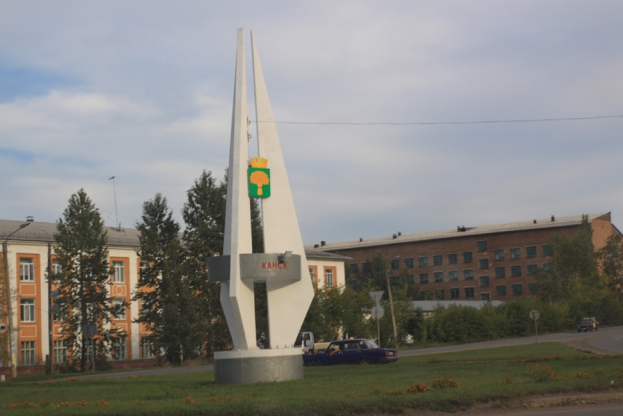 Канск
Один из важнейших промышленных и культурных центров Красноярского края. Самый восточный город края, имеет неофициальный статус «восточной столицы Красноярского края».
Основан в 1636 году в качестве острога и оборонительного сооружения от набегов енисейских киргизов, с 1822 года имеет статус города. Является одним из старинных городов Восточной Сибири.
Символы Канска
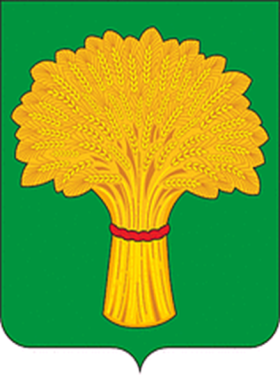 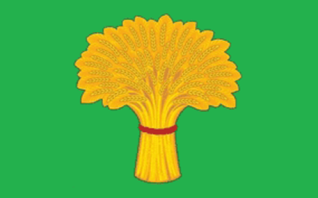 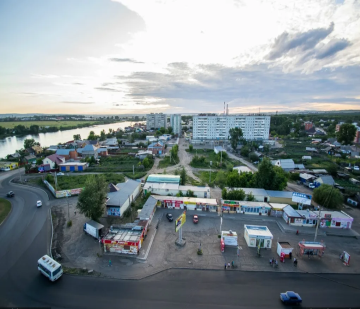 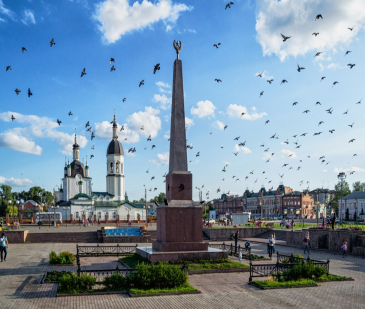 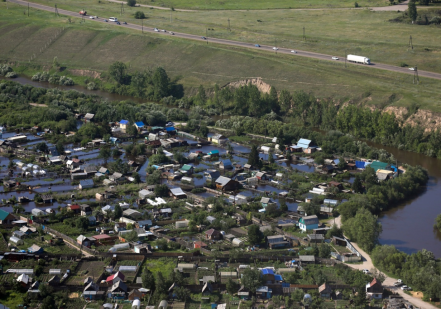 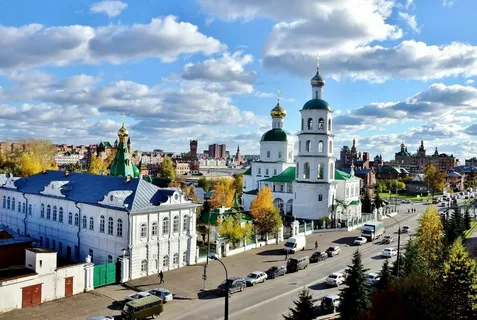 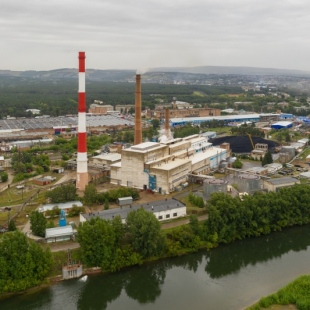 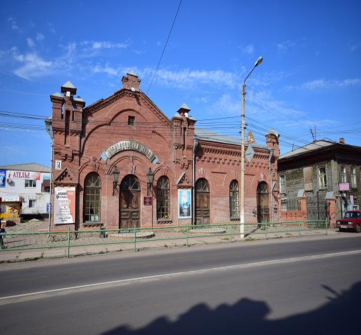 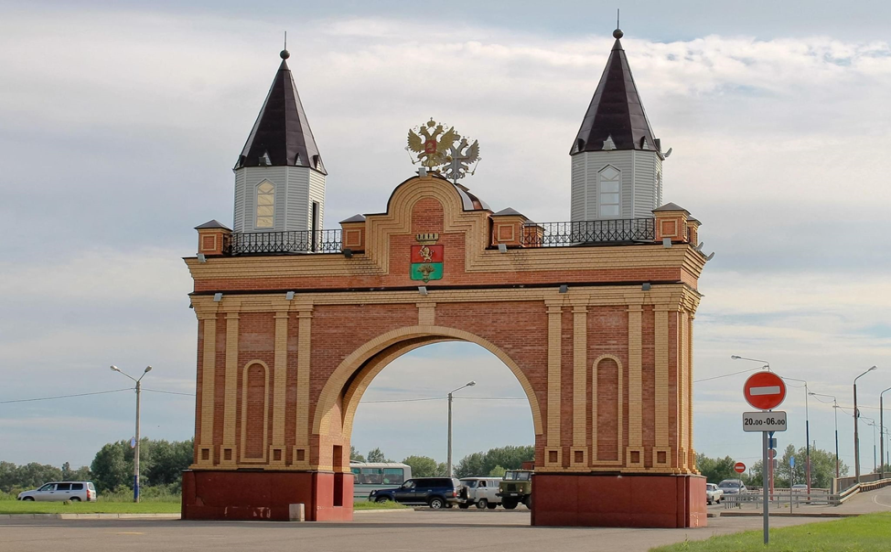 Триумфальная арка «Царские врата»
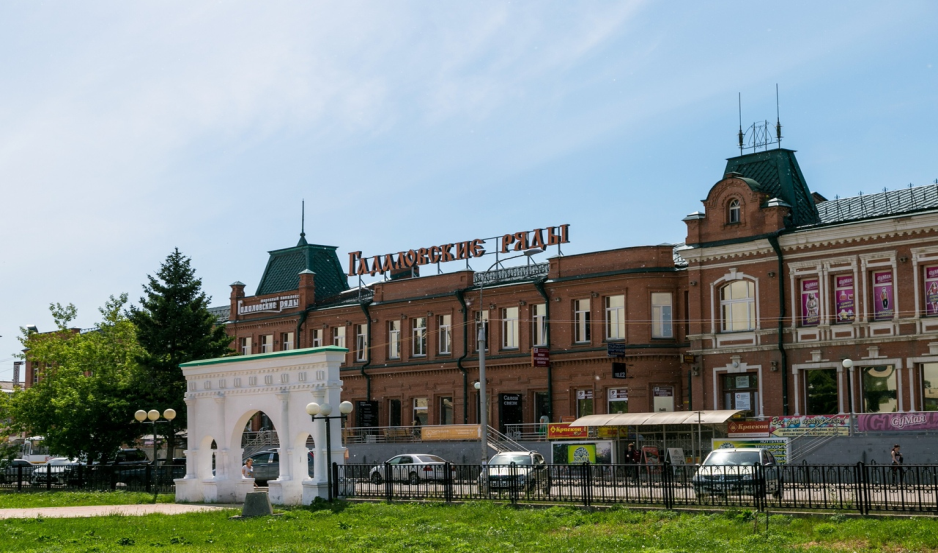 Гадаловские ряды
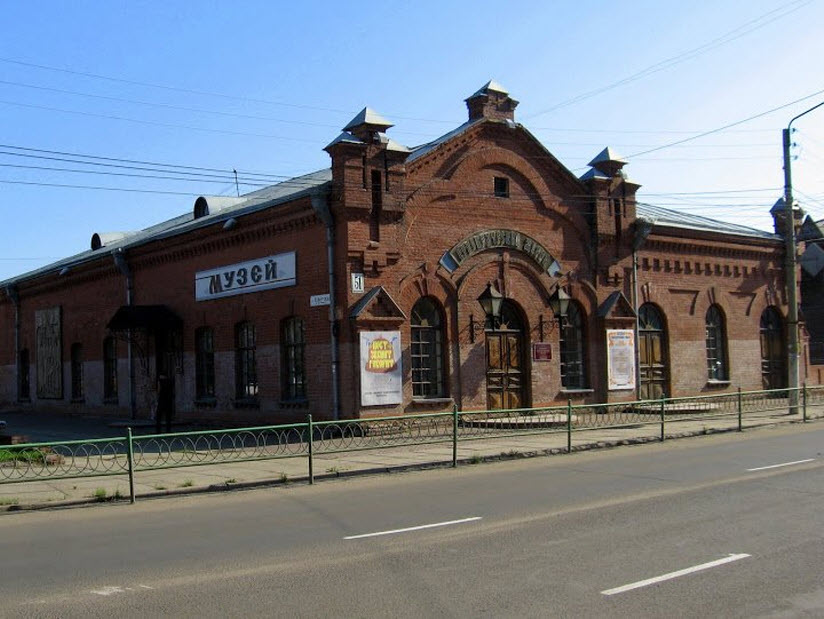 Краеведческий музей
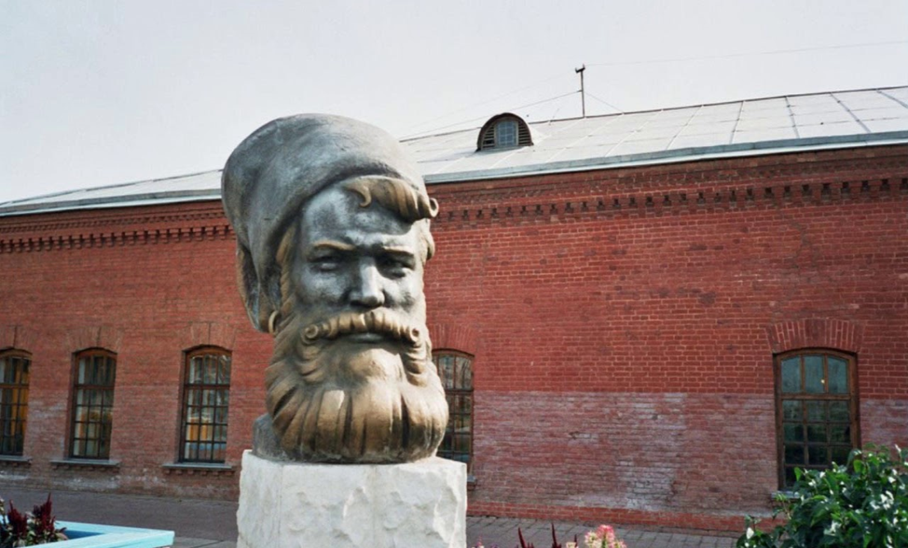 Памятник Ермаку
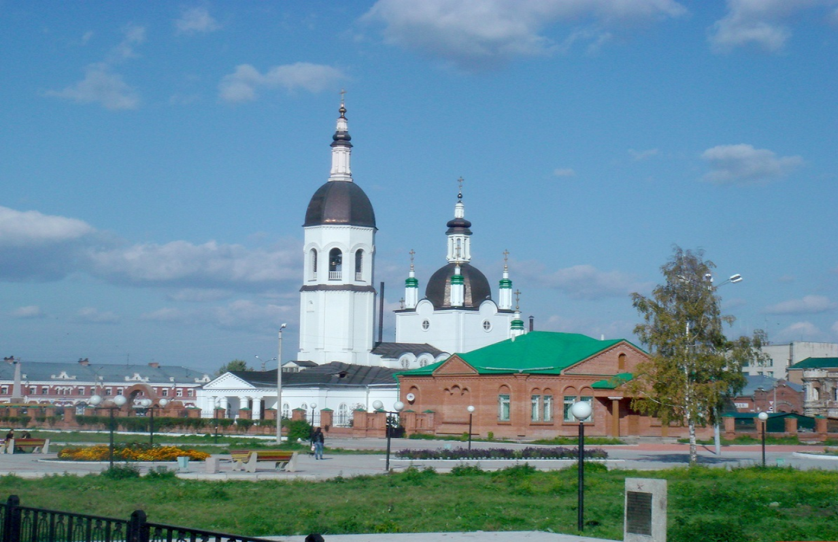 Свято-Троицкий кафедральный собор
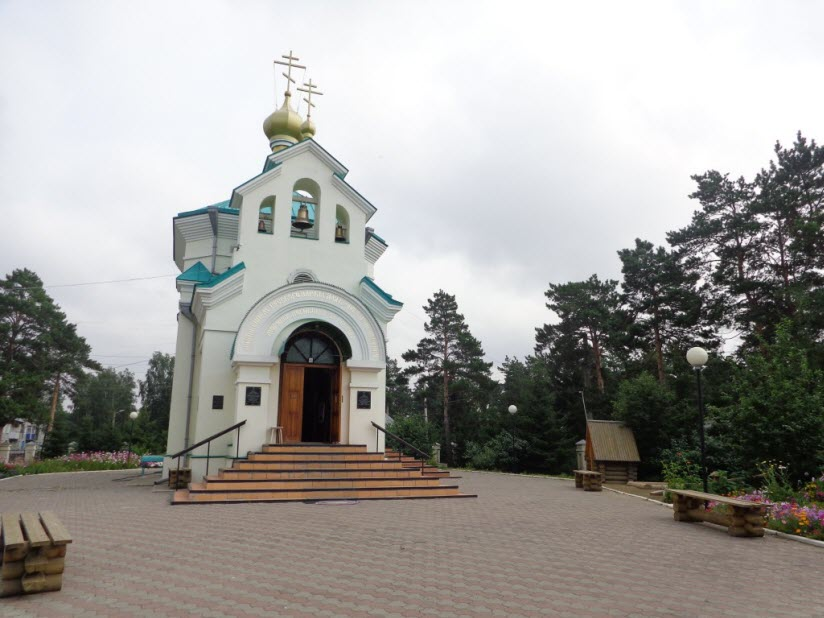 Церковь Андрея Первозванного
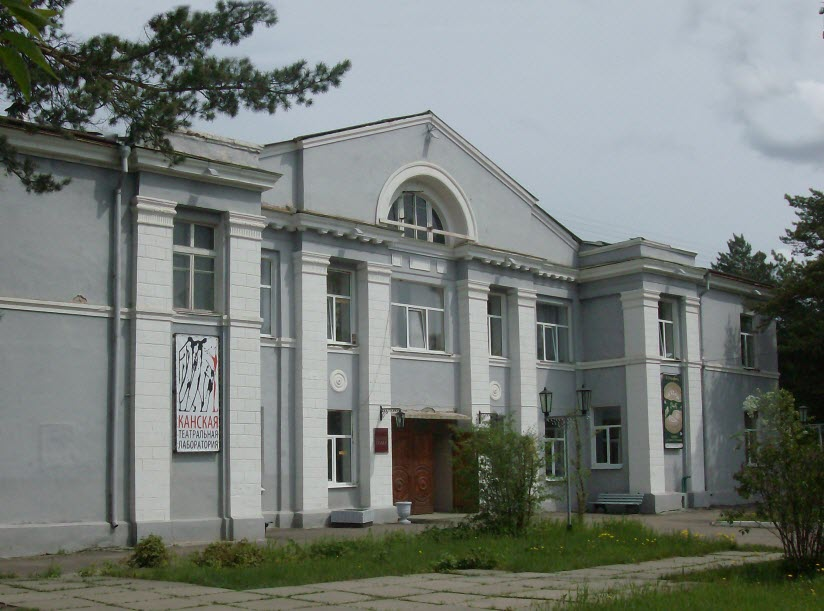 Драматический театр
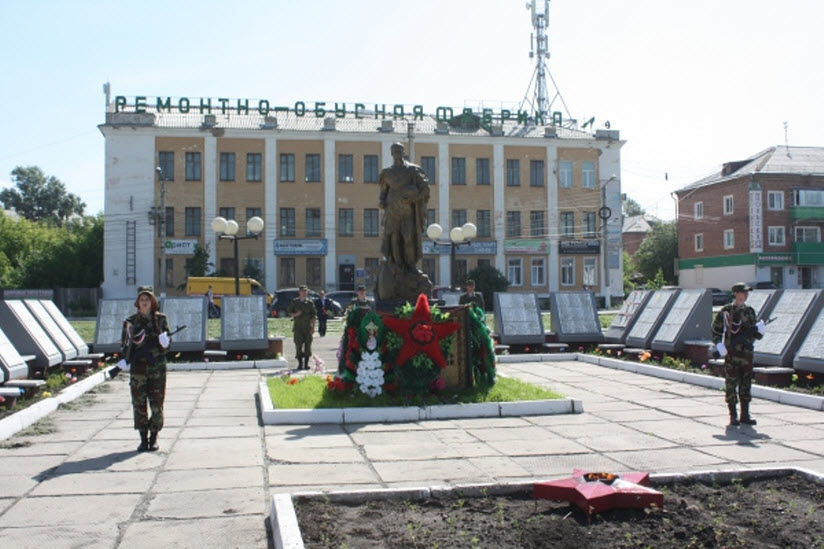 Аллея Славы
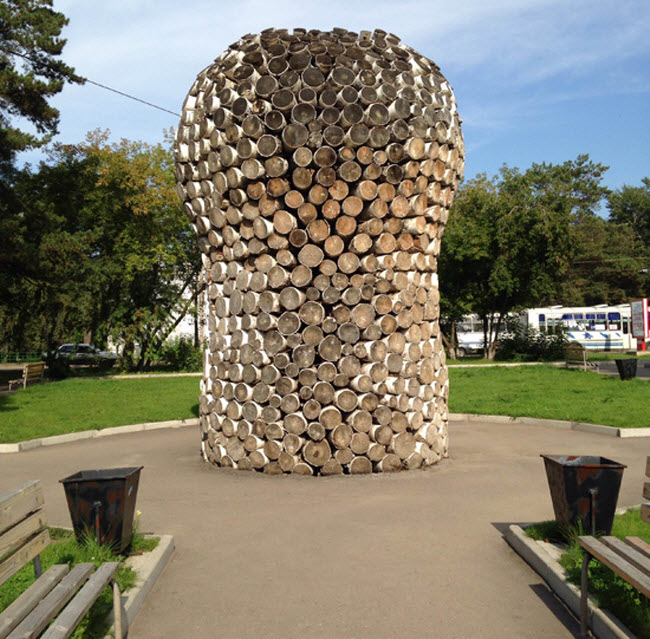 Арт-объект «Колокольня»
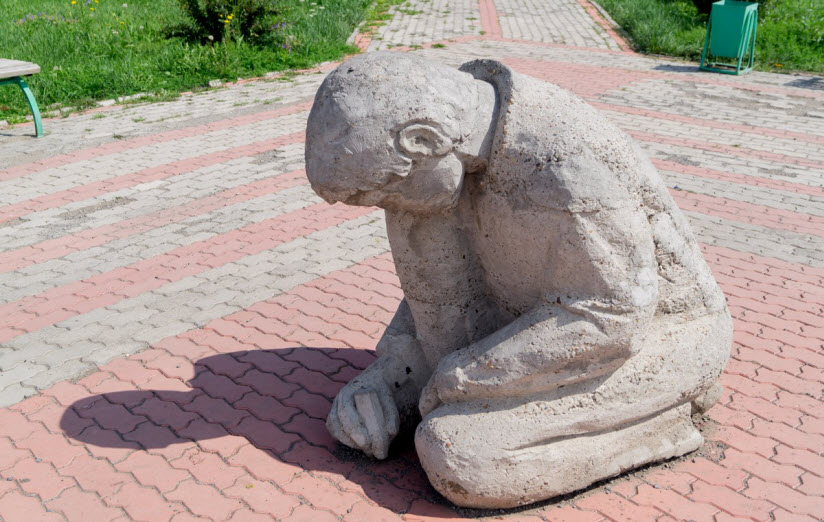 Памятник Неизвестному художнику
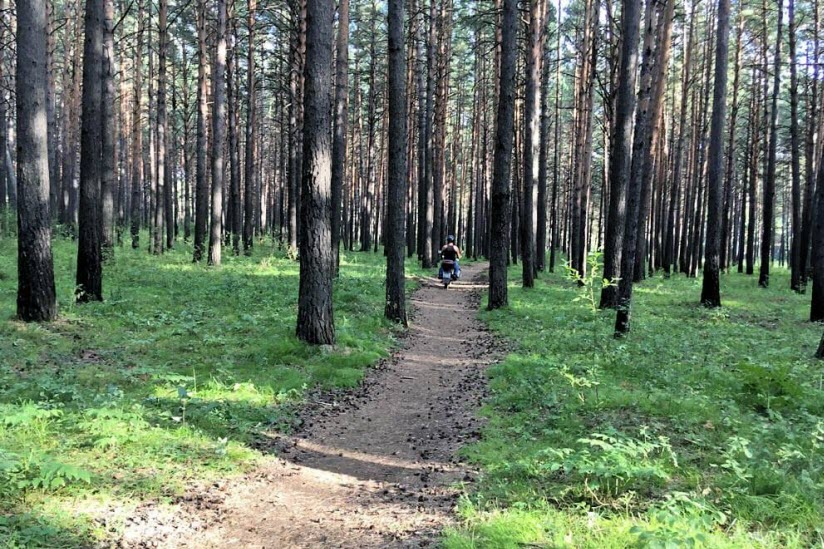 Памятник природы «Сосновый бор»
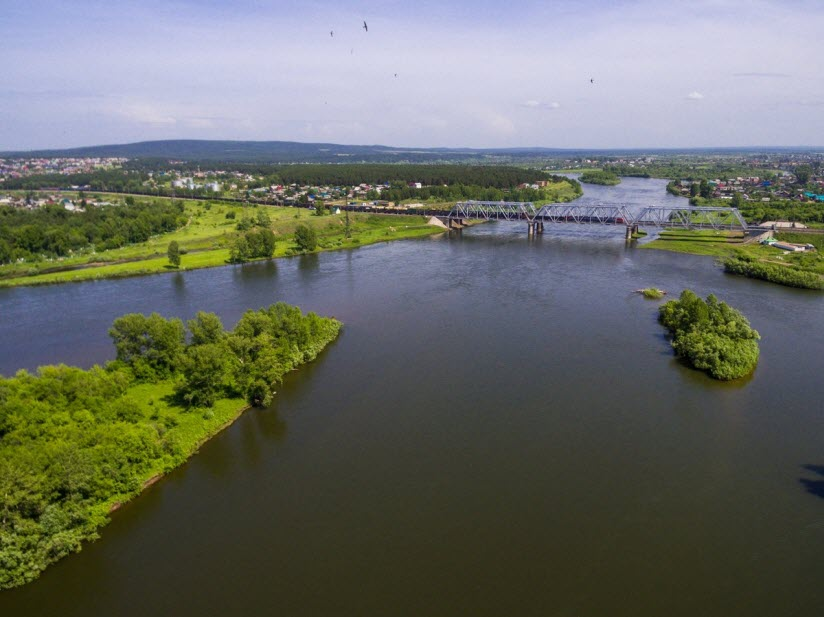 Река Кан